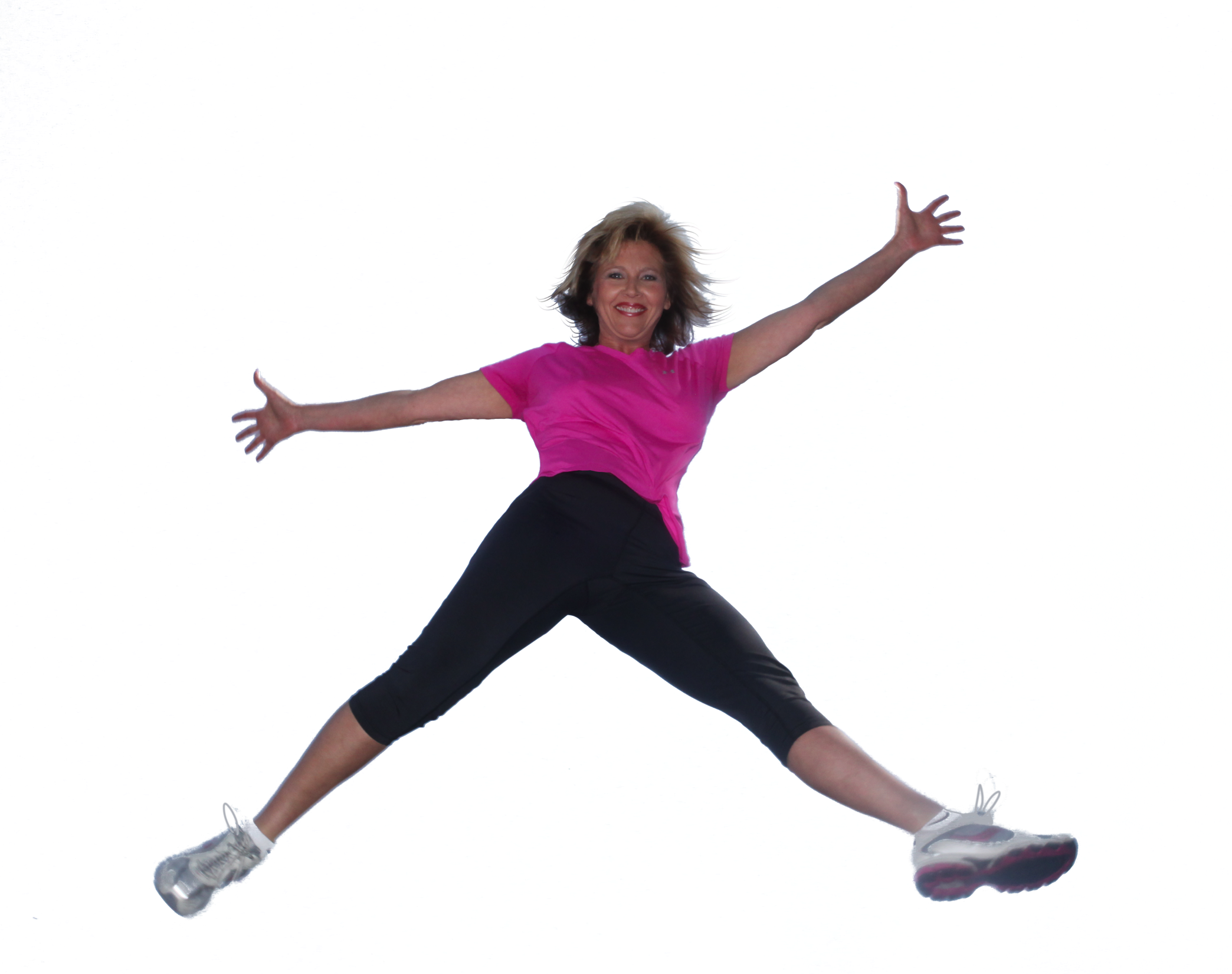 Nutrition and fitness
How they work together
Amy Carroll © 2011
What is a nutrient?
A SUBSTANCE OBTAINED FROM FOOD AND USED IN THE BODY TO PROMOTE:
•GROWTH
•MAINTENANCE
•AND/ OR REPAIR

SIX CLASSES OF NUTRIENTS:
•CARBOHYDRATE
•PROTEIN
•FAT
•WATER
•VITAMINS
•MINERALS
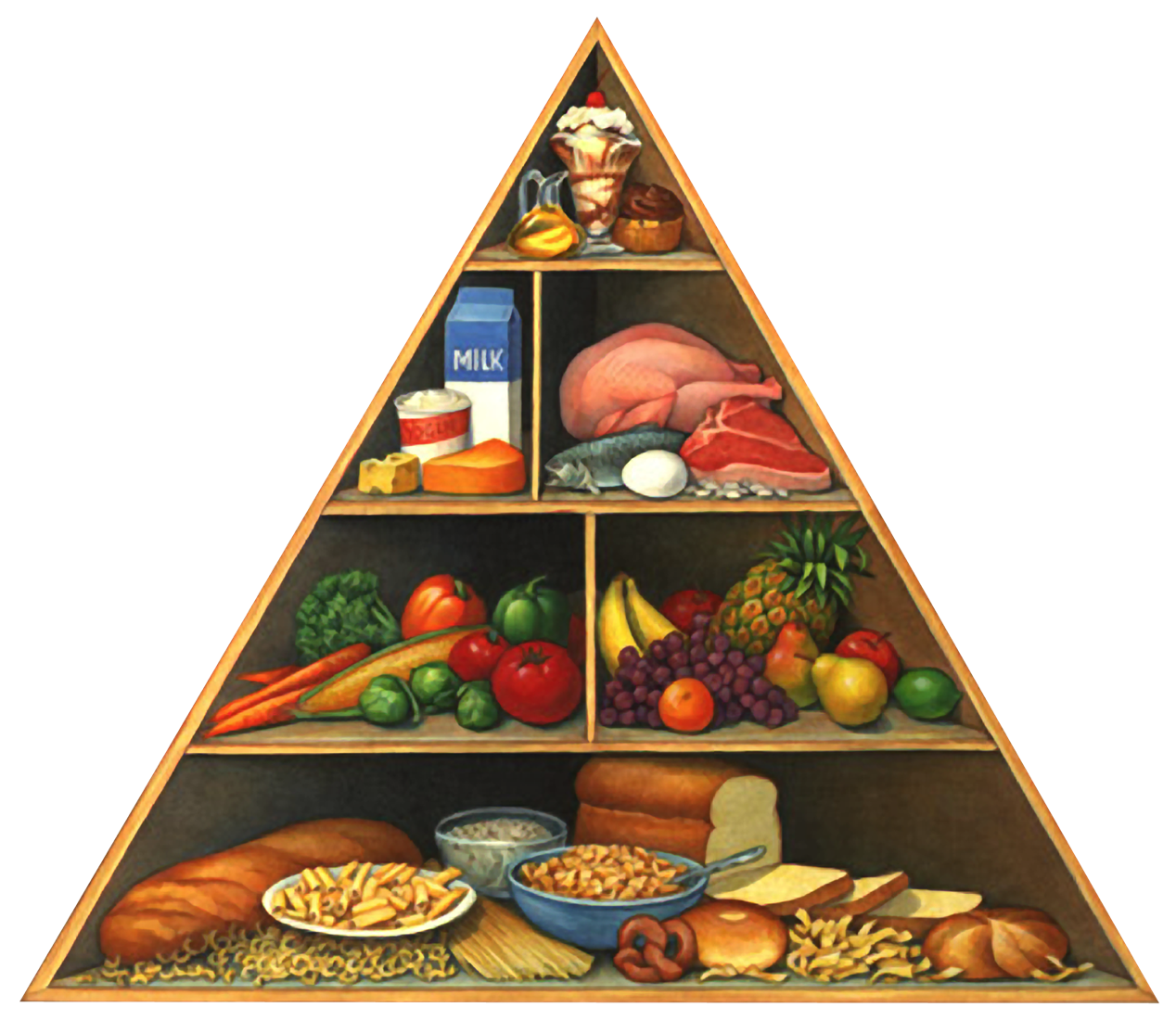 MACRONUTRIENTS AND MICRONUTRIENTS
MACRONUTRIENTS
•CARBOHYDRATE, FAT, AND PROTEIN ALL PROVIDE ENERGY THAT THE BODY CAN USE

MICRONUTRIENTS
•VITAMINS AND MINERALS ARE CONSIDERED MICRONUTRIENTS
•”MICRO” DOES NOT MEAN UNIMPORTANT (WE JUST NEED THEM IN MUCH SMALLER AMOUNTS.)
VITAMINS AND MINERALS HELP US TURN THE CARBS INTO ENERGY (CATALYSTS)
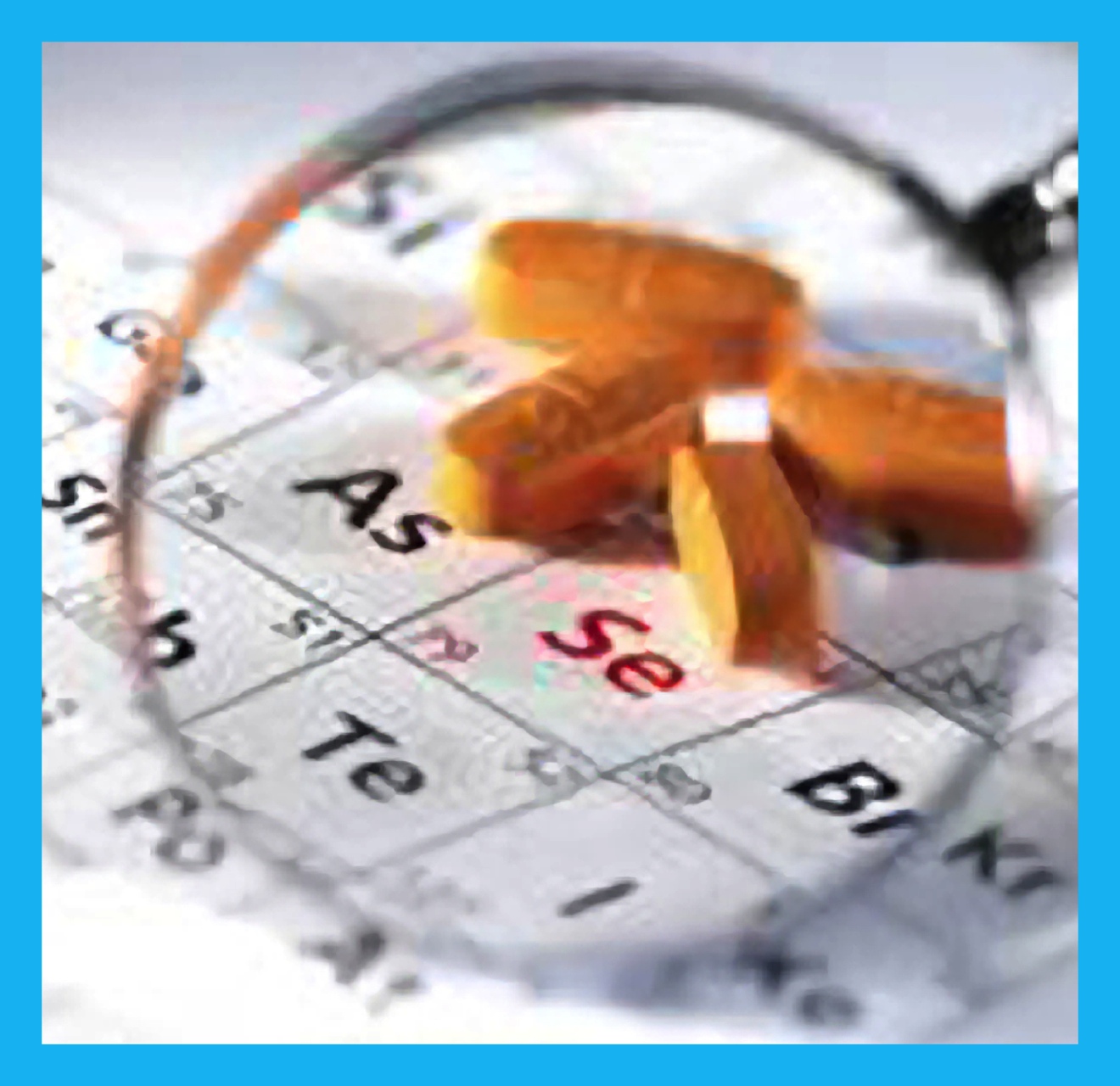 TYPES OF CARBOHYDRATES
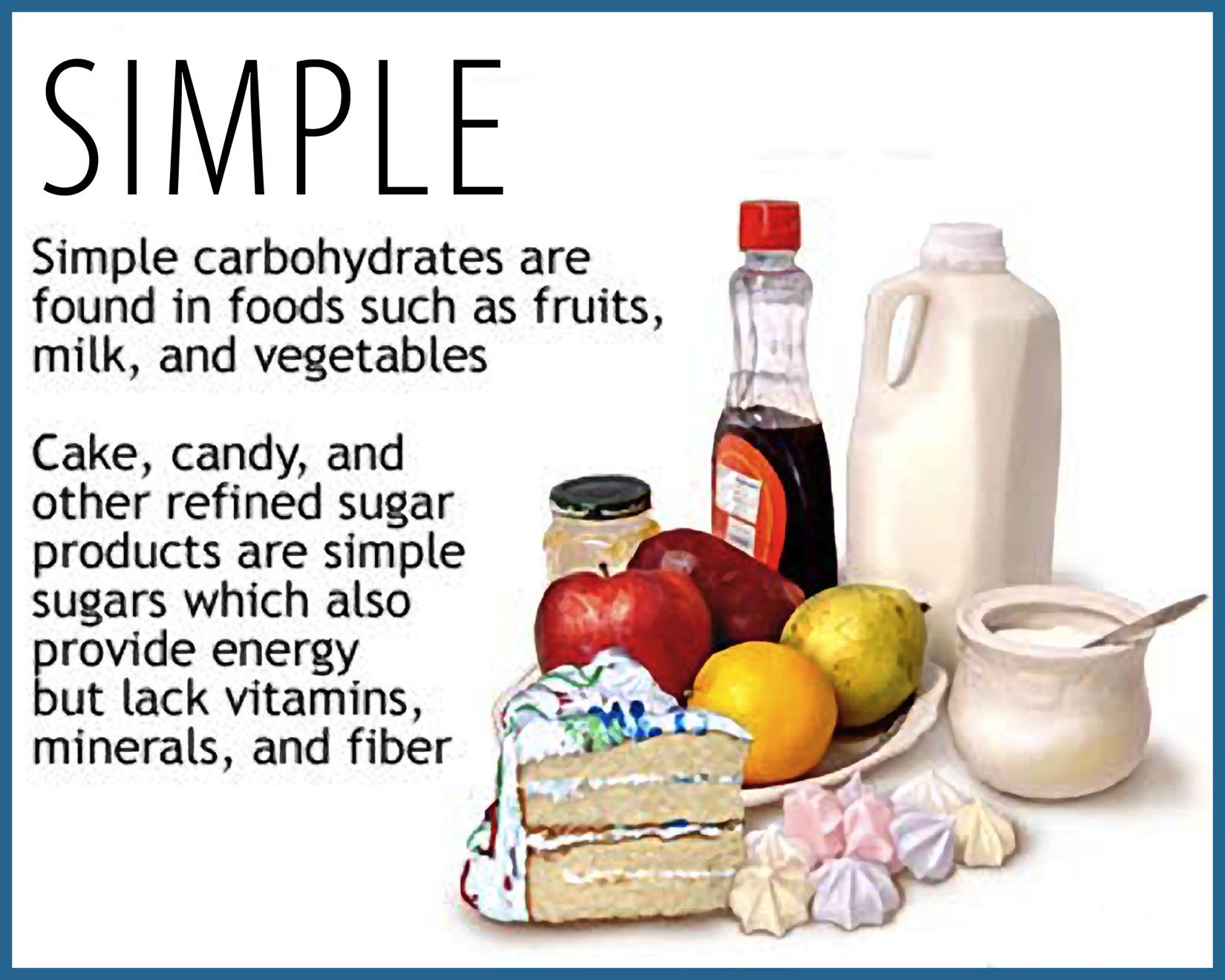 ROLE IN THE BODY
•IMMEDIATE SOURCE OF BODY FUEL

SIMPLE 
•SUGARS
•FRUCTOSE: (FRUIT SUGARS) LACTOSE: 
(MILK SUGARS) 
(SUFFIX “OSE” MEANS SUGAR)

COMPLEX
•STARCHES
•PASTA, BREADS, GRAINS, ETC.
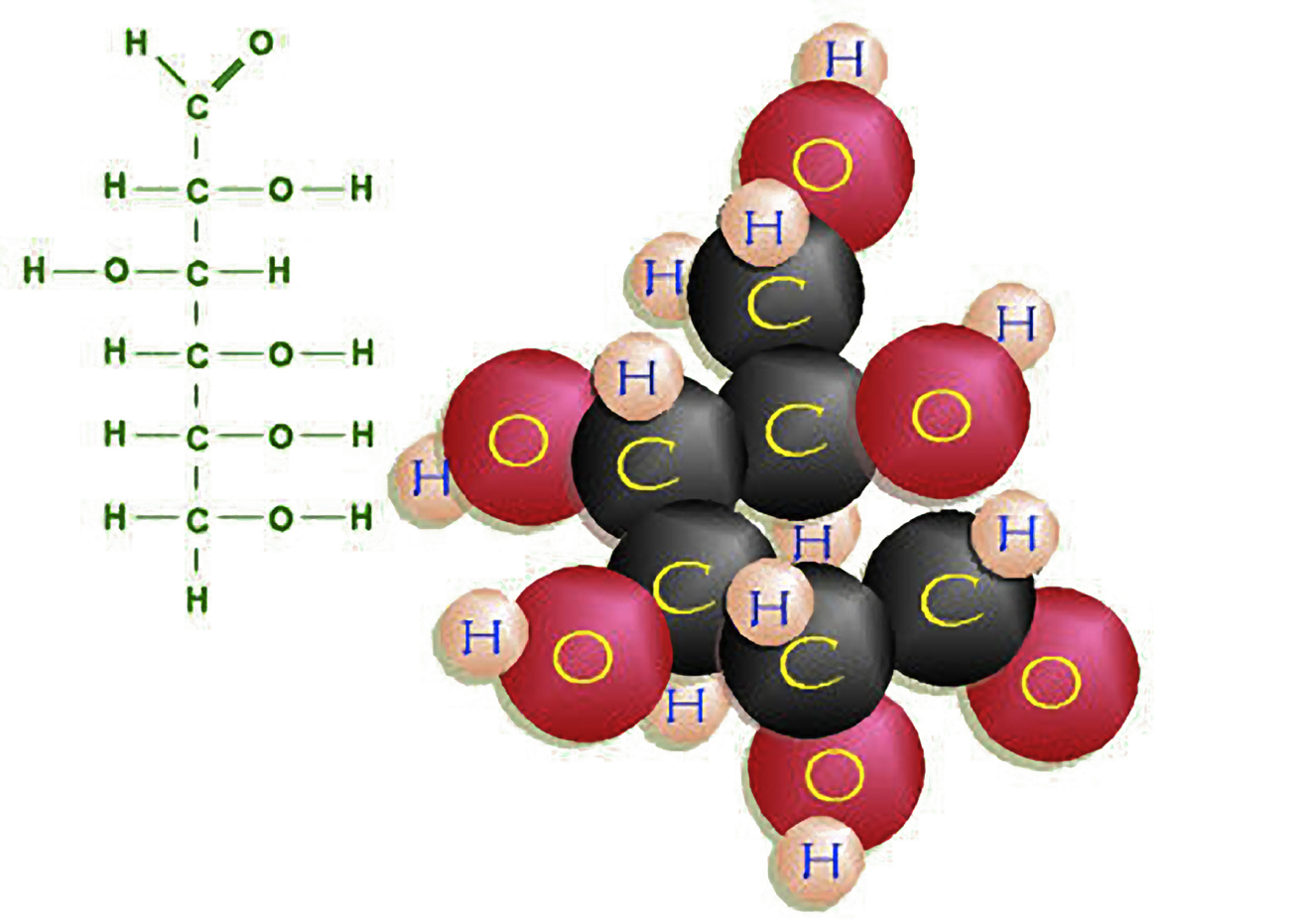 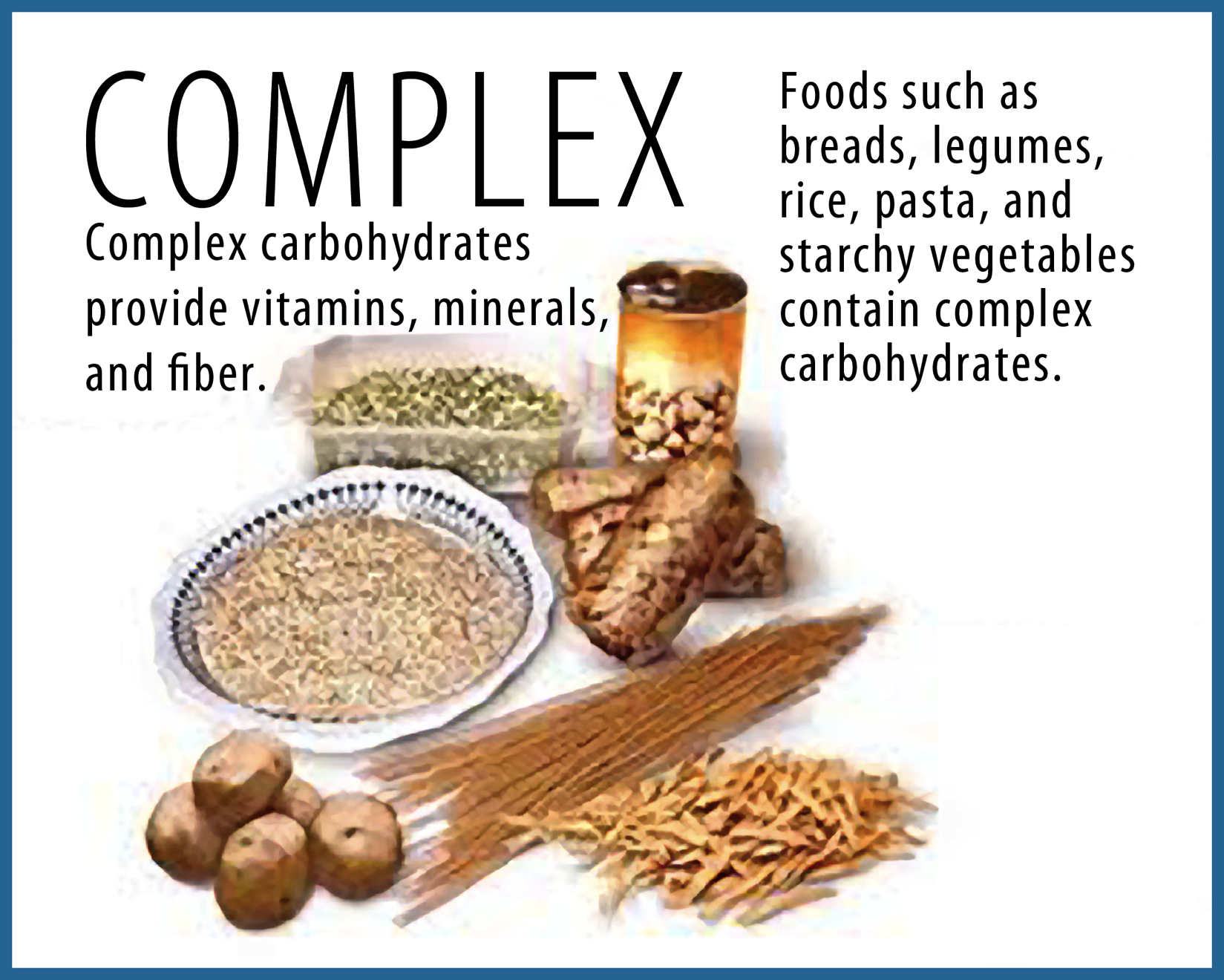 [Speaker Notes: Glucose molecule shown.]
PROTEIN
ROLE IN THE BODY
•GROWTH AND REPAIR OF TISSUES
•ANTIBODIES AND IMMUNITY AGAINST BACTERIA, VIRUSES, AND OTHER FOREIGN ORGANISMS
•ENZYMES TO HELP BREAK DOWN AND BUILD SUBSTANCES
•HORMONES
•FLUID BALANCE
•PH BALANCE
•BLOOD CLOTTING
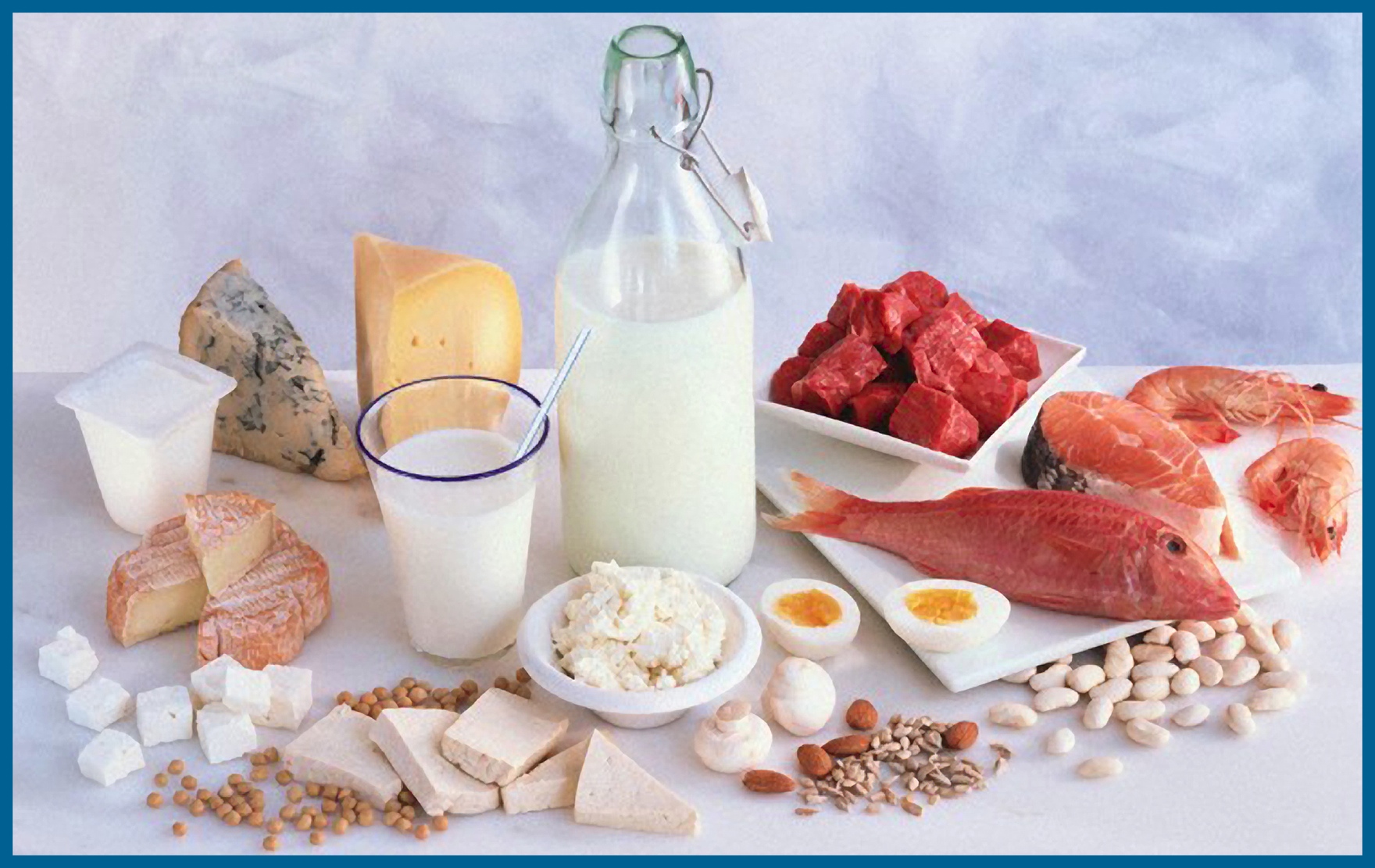 [Speaker Notes: Mention Blood clotting benefits of protein.]
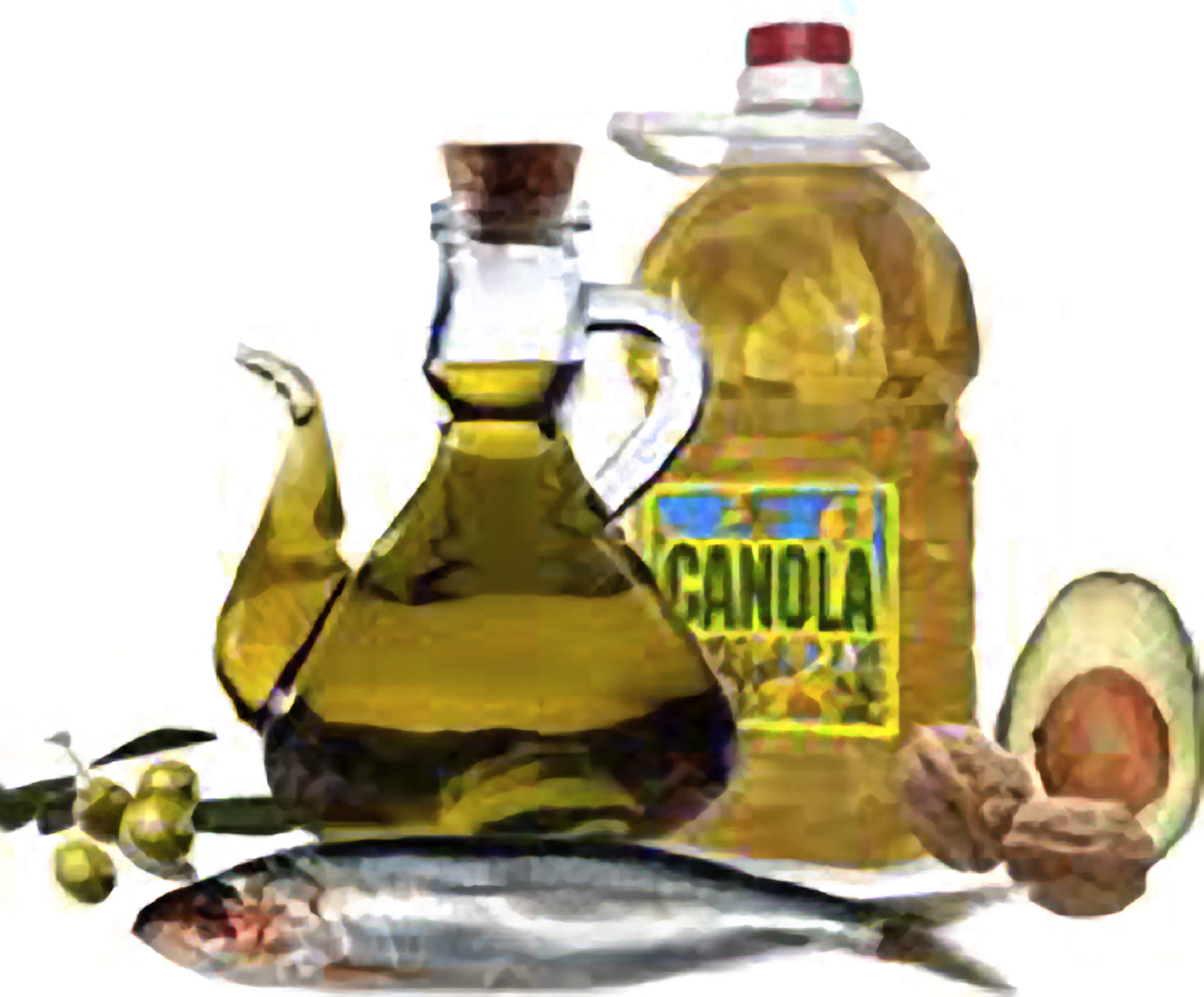 FATS
ROLE IN THE BODY
•PLENTIFUL ENERGY SOURCE
•PROTECTION AND INSULATION

TYPES OF FATS:
UNSATURATED (PLANT BASED)
• THE GOOD FATS ARE LIQUID AT ROOM TEMPERATURE 
• FATS THAT COME FROM FISH, FLAX, AND OTHER NUTS AND SEEDS (OMEGA 3’s)

SATURATED (ANIMAL BASED) 
(EXCEPT FOR PALM AND COCONUT OILS)
•THE BAD FATS ARE SOLID AT ROOM TEMPERATURE
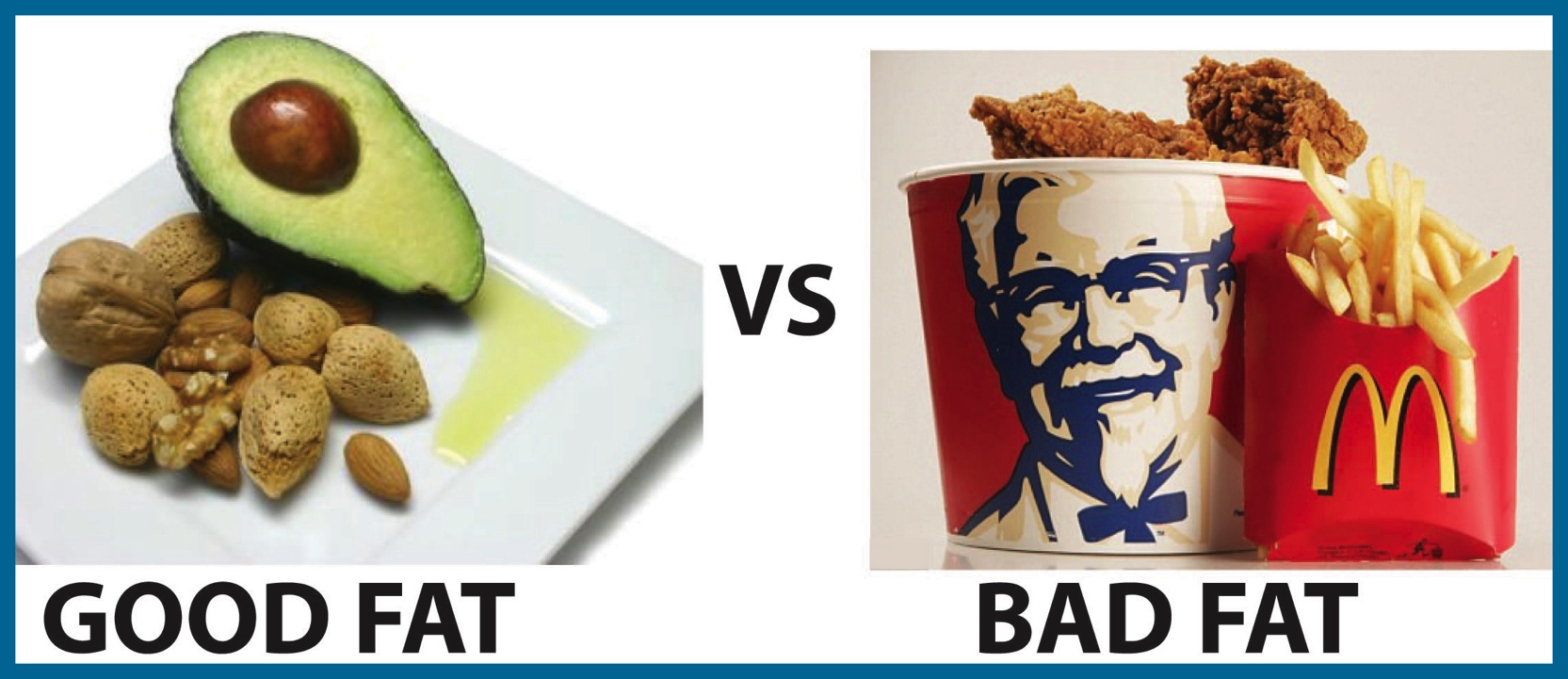 [Speaker Notes: Protection and insulation is especially important with hemophilia.]
WATER
ROLE IN THE BODY
•CARRIES WASTE PRODUCTS FROM THE BODY
•LUBRICATES JOINTS
•PROTECTS ORGANS LIKE HEART, LUNGS, INTESTINES, AND EYES
•PROVIDES STRUCTURE AND FORM TO THE BODY
•ABSORBS HEAT
•AVERAGE SUGGESTED WATER INTAKE 
IS 2.5 LITRES 
(OR ½ YOUR BODY WEIGHT IN OUNCES)
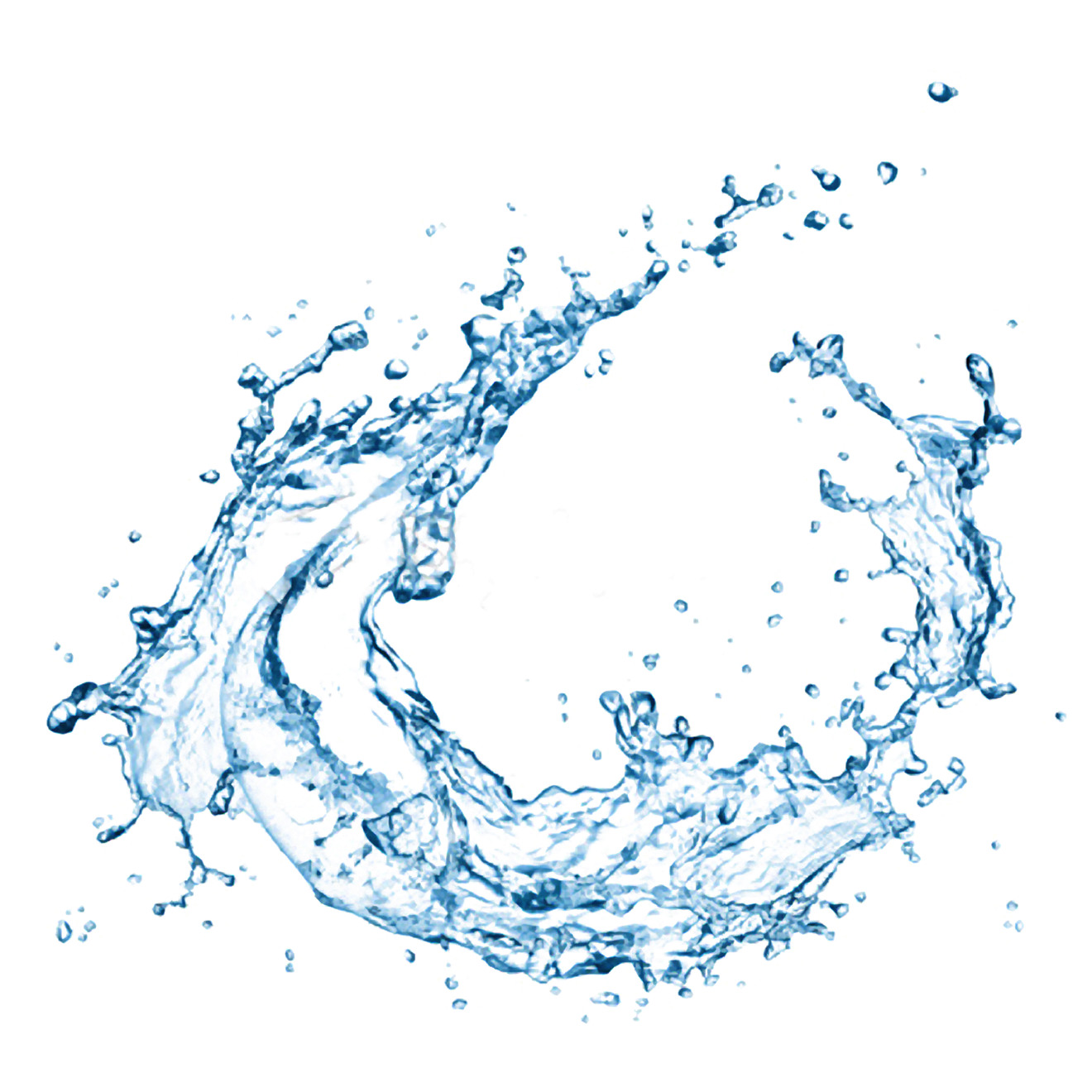 FIBER
UNDIGESTIBLE FOODS
•SOLUBLE FIBER: ACTS LIKE A SPONGE SOAKING UP DISEASE CAUSING FATS IN THE BLOOD AND TAKES THEM OUT OF THE BODY.
•INSOLUBLE FIBER: ACTS LIKE A BROOM BY ADDING BULK TO THE STOOL AND INCREASING TRANSIT TIME

FIBER SUGGESTIONS
•READY TO EAT CEREALS:  3 GRAMS OF FIBER PER SERVING
•WHOLE FRUITS AND VEGETABLES: DRIED FRUITS (ESPECIALLY FIGS)
•ADD TO MEAT DISHES: BEANS, PEAS, BRAN OR OATMEAL
•ALSO ADD TO YOGURT, OR COTTAGE CHEESE THINGS LIKE NUTS OR SEEDS, FRUIT, WHOLE GRAIN OR BRAN CEREALS.
•USE WHOLE WHEAT OR GRAIN  INSTEAD OF WHITE FLOUR
•THE LESS PROCESSED, THE BETTER!
•LOOK FOR WHOLE FOODS
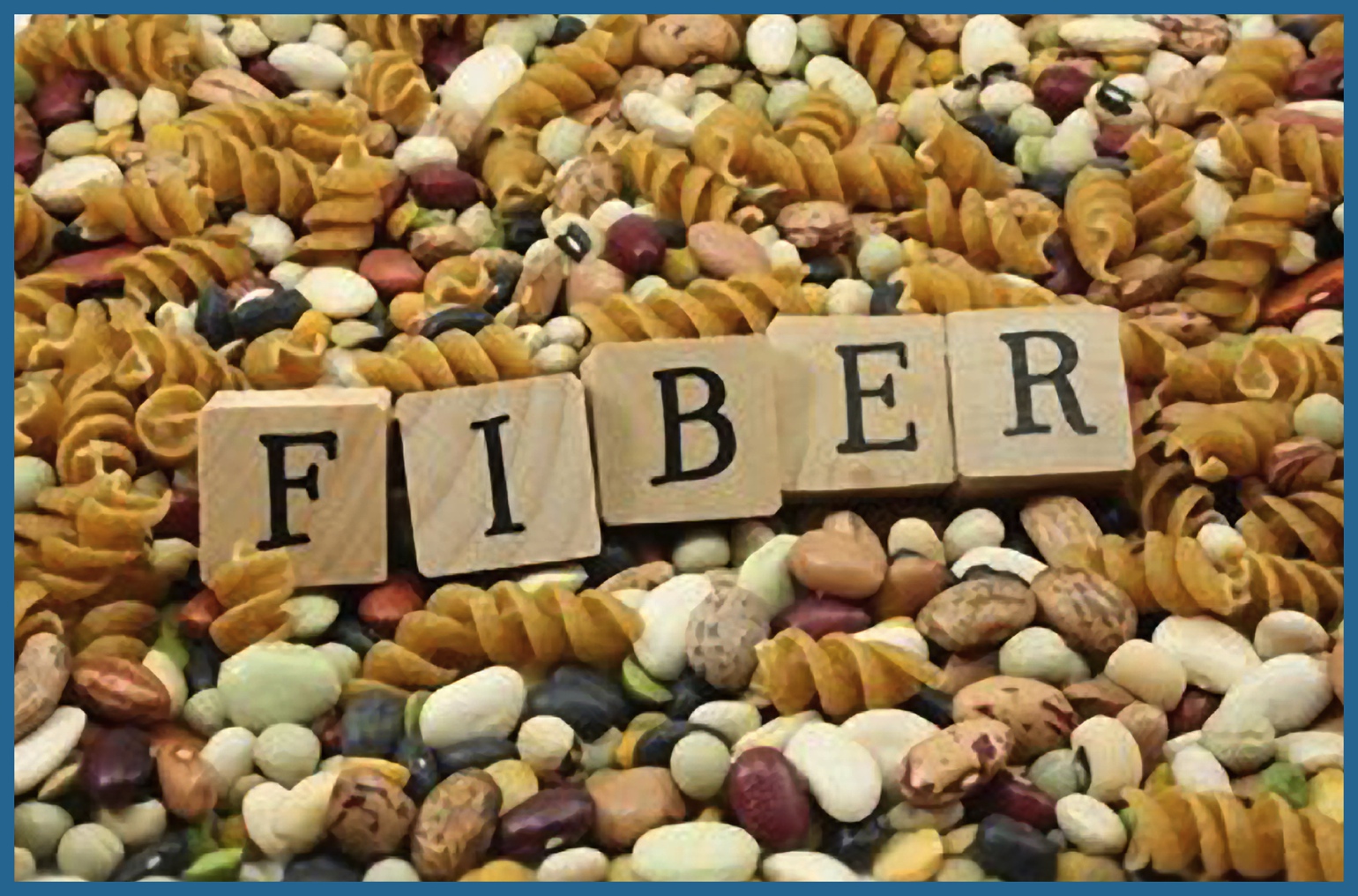 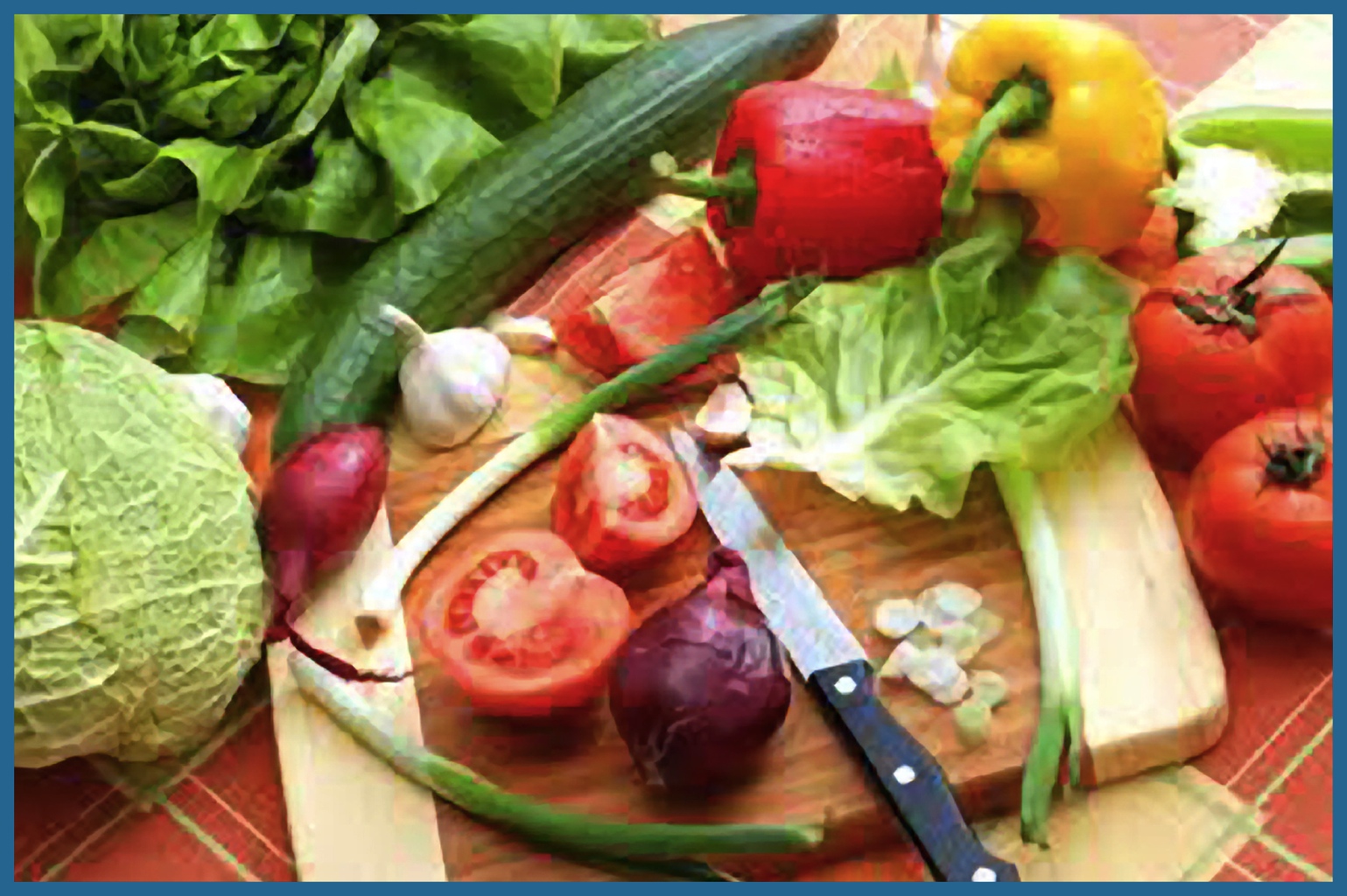 FITNESS
•THE CONDITION OF BEING PHYSICALLY FIT AND HEALTHY
•THE QUALITY OF BEING SUITABLE TO FULFILL A PARTICULAR ROLE OR TASK
•MORE THAN FEELING JUST OK OR GOOD 
•FEELING LIKE A CHILD WITH AMAZING ENERGY, BOUNCE, AND STRENGTH
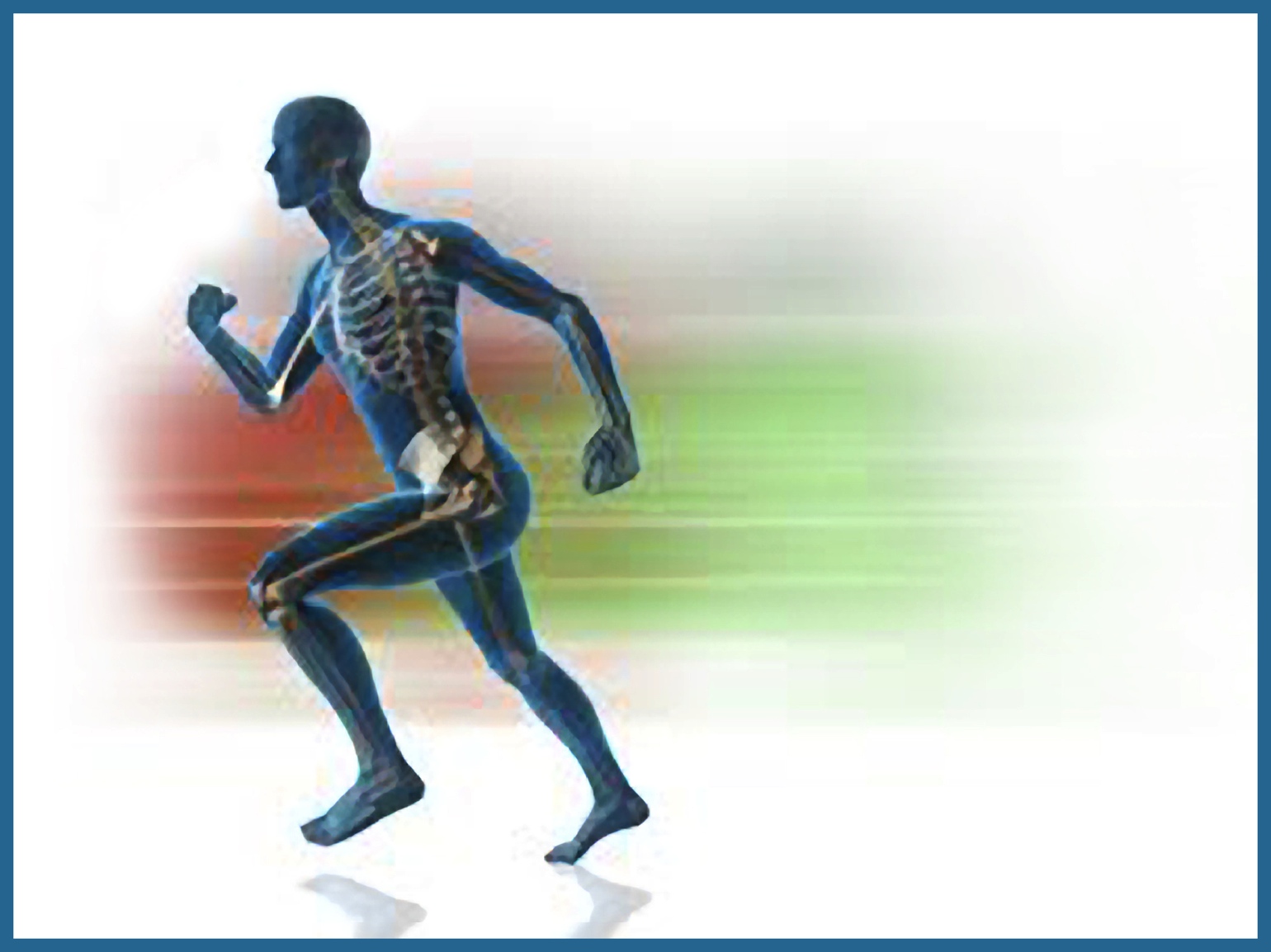 MUSCLES
1.    SHOULDER
2.    CHEST
3.    TRAPEZIUS
4.    BICEPS
5.    TRICEPS
6.    FOREARM
7.     BACK
8.    ABDOMINALS
9.    QUADRACEPS
 HAMSTRING
 CALVES





Normal exercise and workout range is to exercise 3 sets of at least 10 reps, with three different exercises for each major muscle group.
[Speaker Notes: Normal exercise and workout range is to exercise 3 sets of at least 10 reps, with three different exercises for each major muscle group.]
Keys to a strong body
•CARDIO TRAINING: (TREADMILL, RUNNING, STAIRSTEPS, BICYCLING, SWIMMING, ETC.)
•STRENGTH TRAINING: (WITH WEIGHTS OR RESISTSANCE BANDS, PILATES)
•FLEXIBILITY TRAINING: (YOGA)
20 MIN.                                     20 MIN.                                          20 MIN.
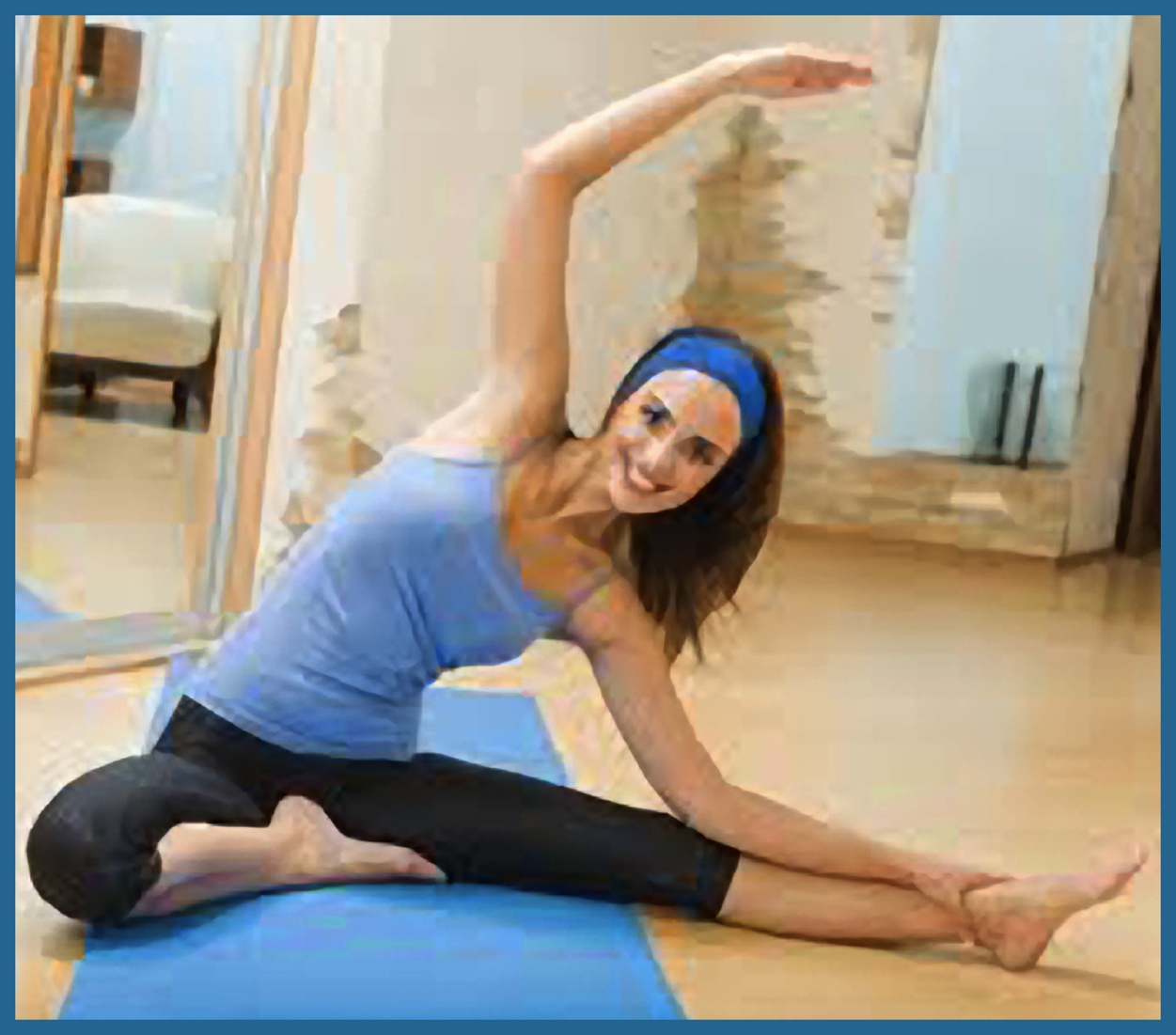 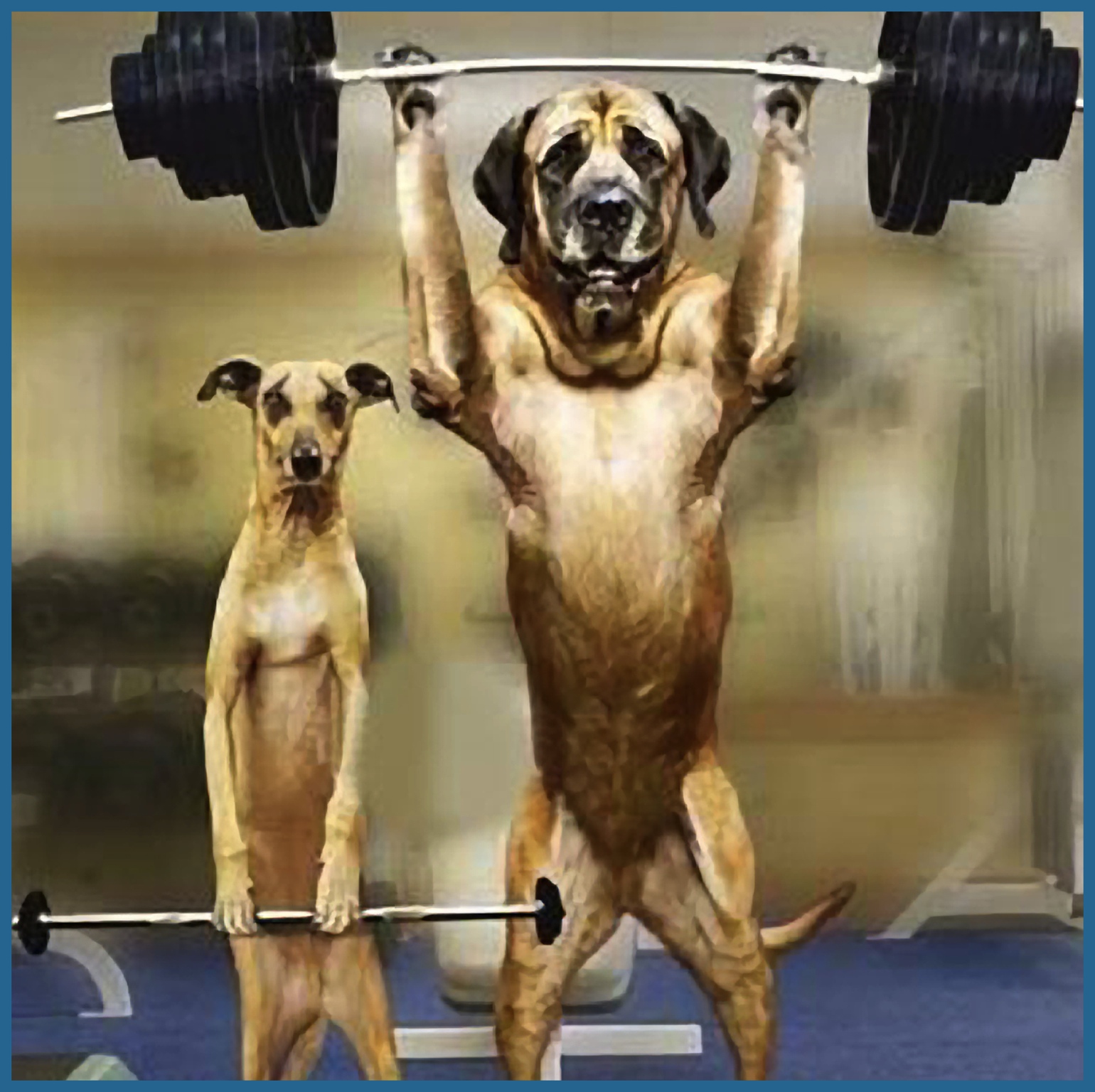 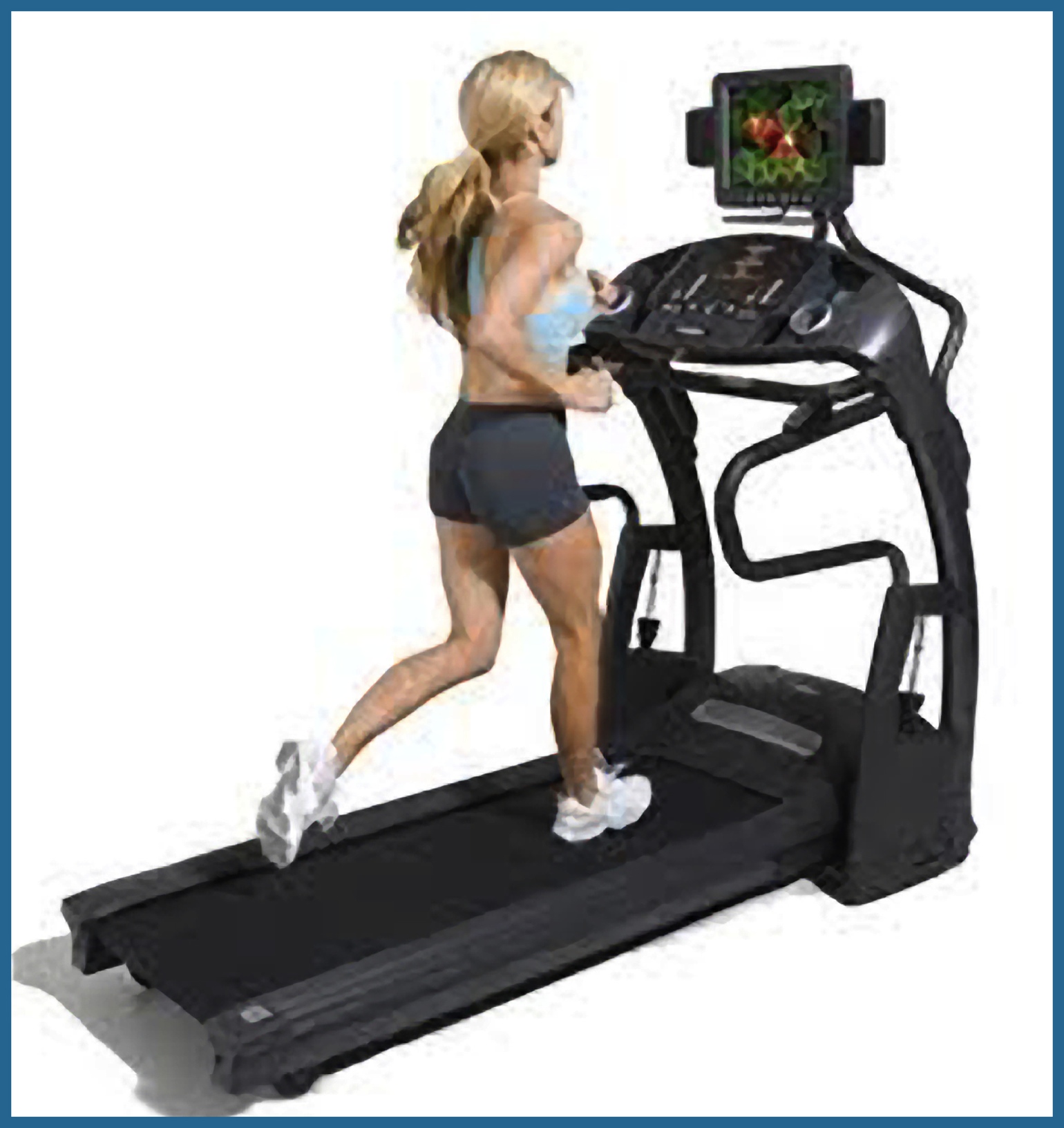 HEART RATE CHART
[Speaker Notes: Colors are levels of exertion.]
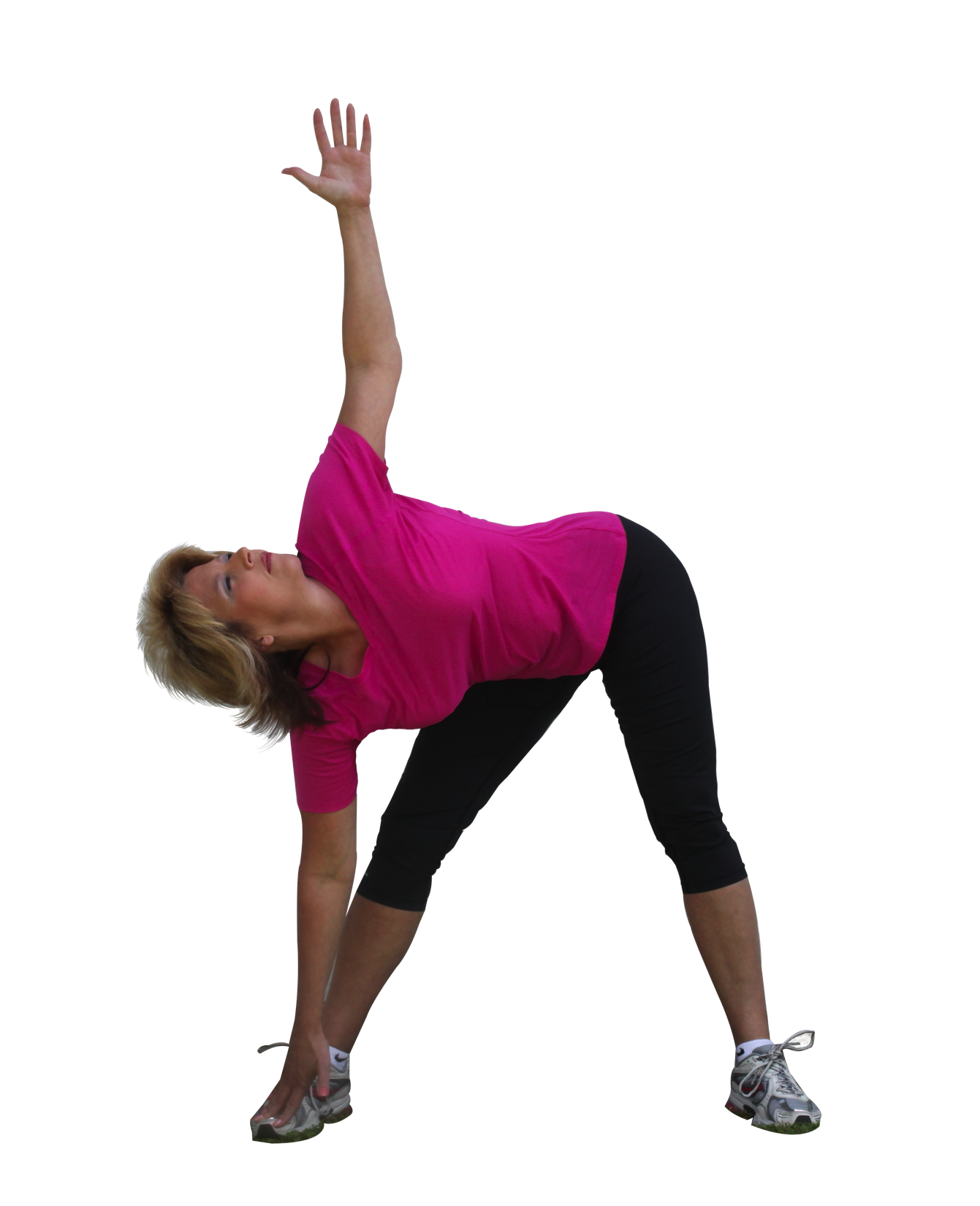 The Bottom line:
Either you are ready for the challenges of life or you will be haunted by the “what ifs”, “if onlys”, and “I should’ves” that accompany the failure.
DISCIPLINE YOUR BODY AND BRING IT UNDER 
SUBJECTION TO YOUR MIND

•VISION
•PREPARATION
•DILIGENCE
•KNOWLEDGE
•ENDURANCE
Sunflower health food store
http://www.mysunflowerhealth.com
Reference books recommened
• Calorie King / Calorie, Fat, & Carbohydrate Counter    by Allan Borushek 
• The Yeast Connection     by William C. Crook
• Fat Fighting Foods          by Consumer Guide editors
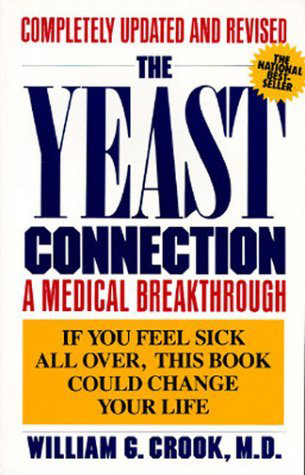 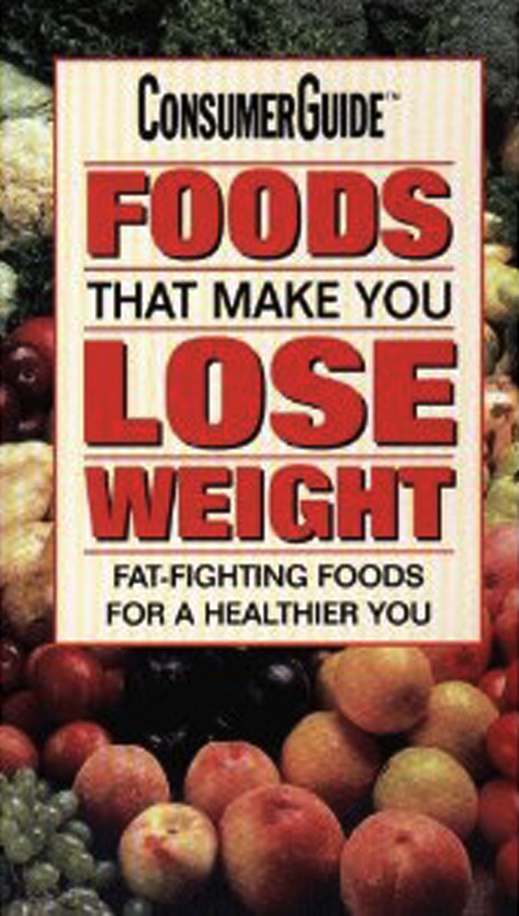